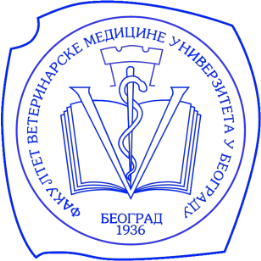 Univerzitet u Beogradu 
Fakultet veterinarske medicine
Katedra za fiziologiju i biohemiju
Vežba V
Određivanje faze polnog ciklusa kuja
Glikemija – mehanizmi regulacije
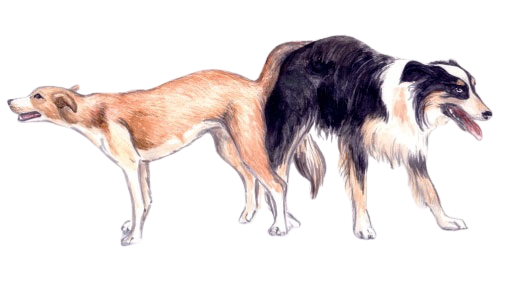 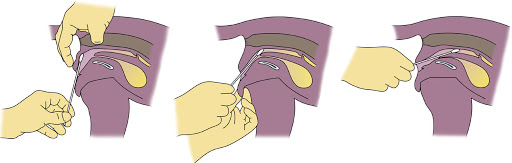 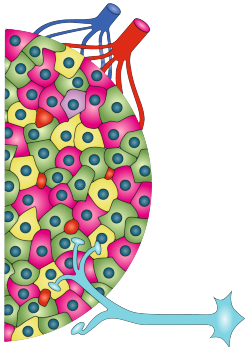 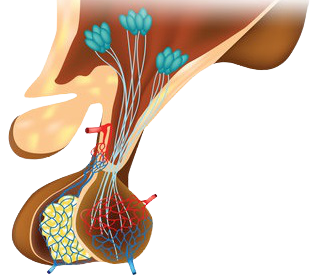 Polni ciklus domaćih životinja
GnRH
Definiše se kao razdoblje između dva estrusa.
Karakteriše se morfološkim i fiziološkim promenama na polnim organima ženki.
One se dešavaju ciklično i uslovljene su efektima polnih hormona.
FSH    LH
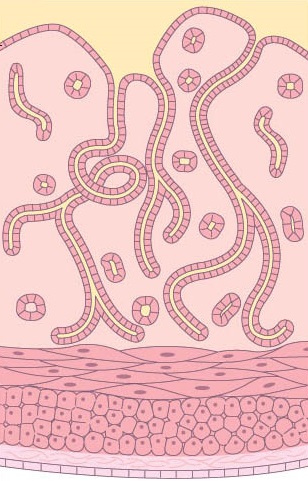 Četiri faze polnog ciklusa
Proestrus
Estrus
Metestrus
Diestrus
Proliferativna faza
Folikularna faza
Estrogenska faza
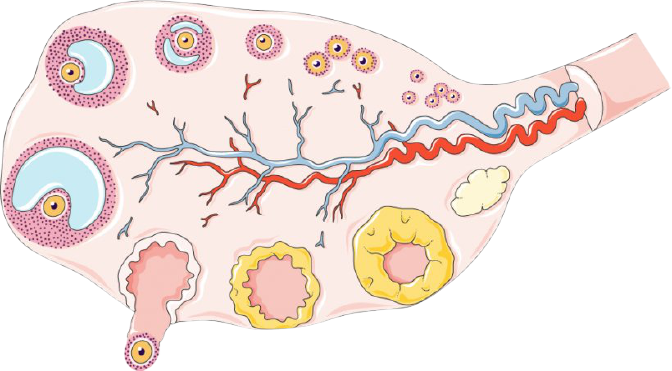 Sekreciona faza
Progesteronska faza
Lutealna faza
Estrogen
Progesteron
Polni ciklus domaćih životinja
Ulazak  u pubertet
Prosečno trajanje polnih ciklusa
?
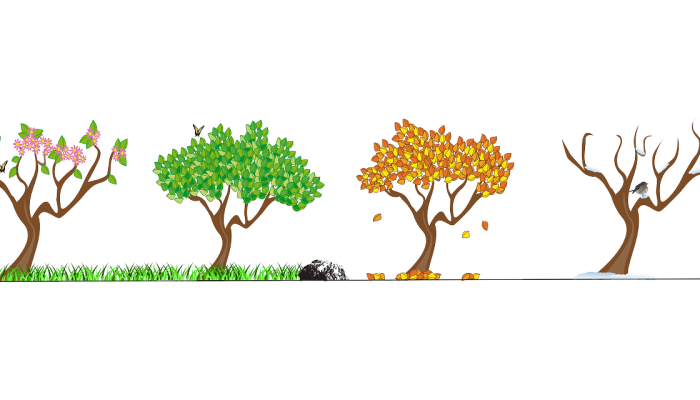 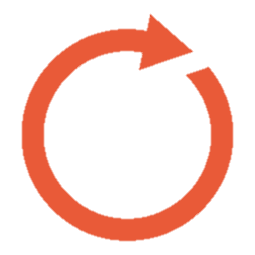 Sezonska pojava estrusa
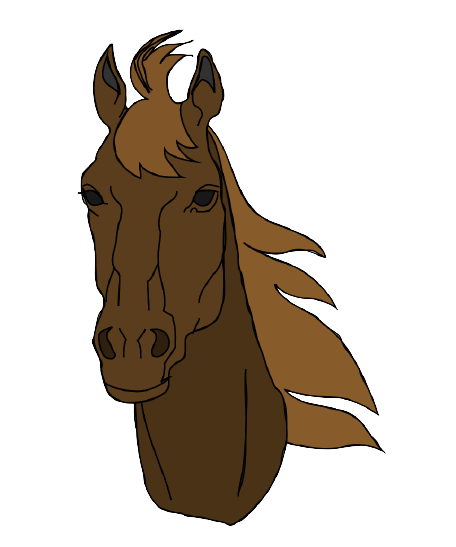 365
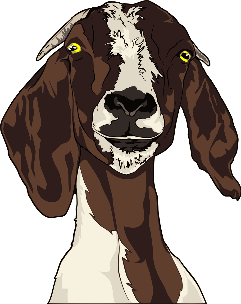 Nesezonska pojava estrusa
Fiziologija polnog ciklusa kuje
Kuje su mono-, di- ili triestrične životinje, zavisno od rase kojoj pripadaju.
To znači da se tokom godine javljaju 1-3 polna ciklusa, prosečne dužine od 4 - 10 meseci.
Optimalno vreme za parenje ili v.o. je od 1 dan pre do 6 dana posle LH pika.
P r o e s t r u s 
5-20 (~9) dana
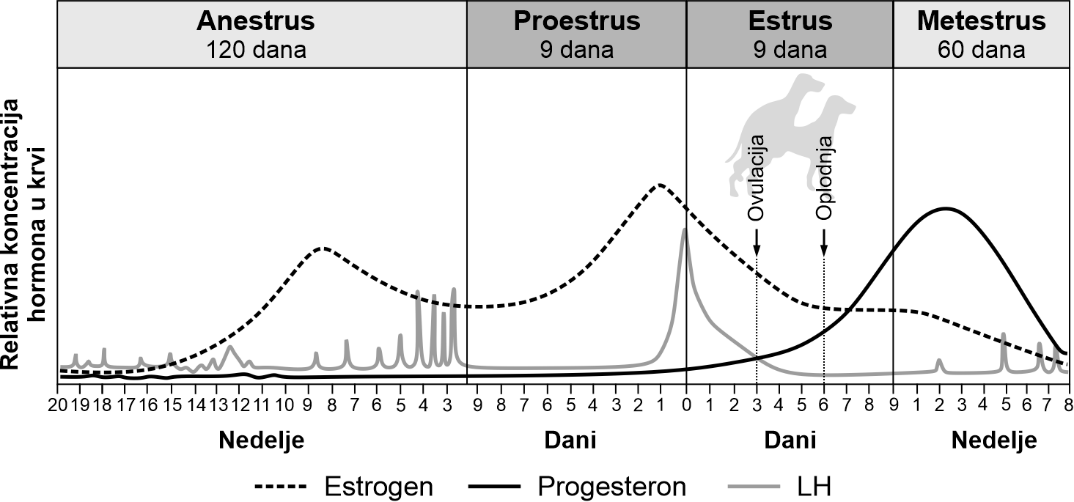 E s t r u s 
1-15 (~9) dana
M e t e s t r u s 
50-80 (~60) dana
A n e s t r u s 
80-240 (~120) dana
[Speaker Notes: Interestrusni interval se ne razlikuje značajno između gravidnih i negravidnih kuja. 
Koncentracija estrogena raste s kraja anestrusa i početka proestrusa. To je veoma važno, jer rast estrogena inhibira lučenje FSH i stimuliše lučenje LH. Budući da raste koncentracija LH, dolazi do njegovog vezivanja za folikule i, najpre, stimulacije luteinizacije folikula, odnosno, pretvaranja folikularnih u luteinske ćelije koje luče progesteron. Zbog toga su kuje jedina vrsta kod kojih konc. Progesterona raste za vreme estrusa.  Na početku estrusa dolazi i do ovulacije, a folikuli na jajniku ne kolabiraju, već su ispunjeni verovatno fol. tečnošću i i krvlju, a luteinizacija njihovog zida se nastavlja i nakon ovulacije i tada nastaje kompaktna lutealna masa koja će biti izvor progesterona tokom čitavog metestrusa ili graviditeta, koji kod kuja imaju jednako trajanje. 
Ovulacija se može javiti već u proestrusu (krajem proestrusa), ali se obično javlja u estrusu i to 48 – 72 h nakon LH pika.
Lažni graviditet se javlja na kraju metestrusa.]
Utvrđivanje faze polnog ciklusa
Anamneza 
   Raspitati se o „reproduktivnoj“ istoriji kuje... 
Klinički pregled  
   Fizički pregled vulve i vagine, prisustvo i krakter vaginalnog iscetka...
Određivanje električnog otpora vaginalne sluzi (Draminski test) 
   Čeka se da provodljivost vaginalne sluzi počne da opada – parenje posle 24 – 36 časova.
Vaginalna eksfolijatvna citologija 
Koncentracija progesterona
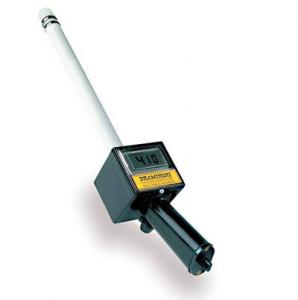 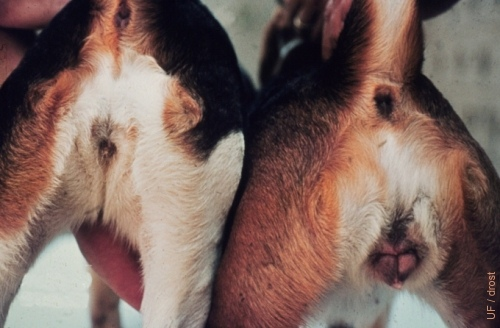 [Speaker Notes: Otok vulve je interesantnan – javlja se na početku proestrusa i često se koristi kao indikator ovulacije, jer se smatra da se otok vulve naglo povlači 48 časova pre ovulacije. 
Tokom proestrusa, kuje zaokupljaju pažnju mužjaka ali mu nedozvoljavaju parenje. 
Po definiciji, estrus je počeo onda kada je kuja prvi put dozvolila parenje mužjaku, a završio se onda kada je prvi put nakon toga to odbila.]
Vaginalna eksfolijativna citologija
Podrazumeva uzimanje brisa sa vaginalne sluzokože i pravljenje razmaza na predmenom staklu.
Razmazi se boje Diff-Quick metodom i nakon sušenja posmatraju pod mikroskopom.
Kolon
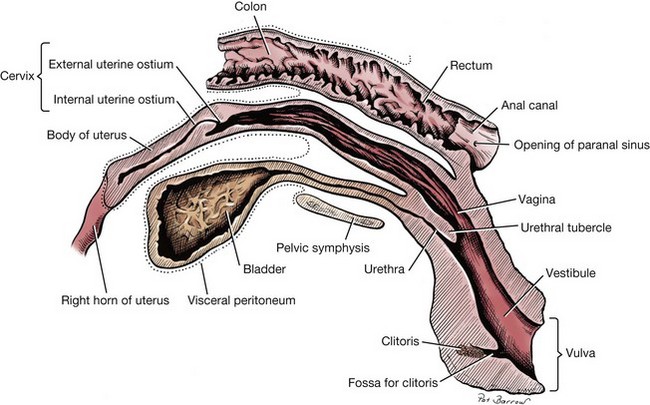 Spolj. otvor materice
Rektum
Anatomija vagine kuja?
Unut. otvor materice
Kanal anusa
Telo materice
Otvor paranal. vrećica
Vagina
Uretralni tuberkulum
Symphysis pelvis
Vestibulum
Urocista
Uretra
Desni rog materice
Peritoneum
Klitoris
Vulva
Fossa clitoridis
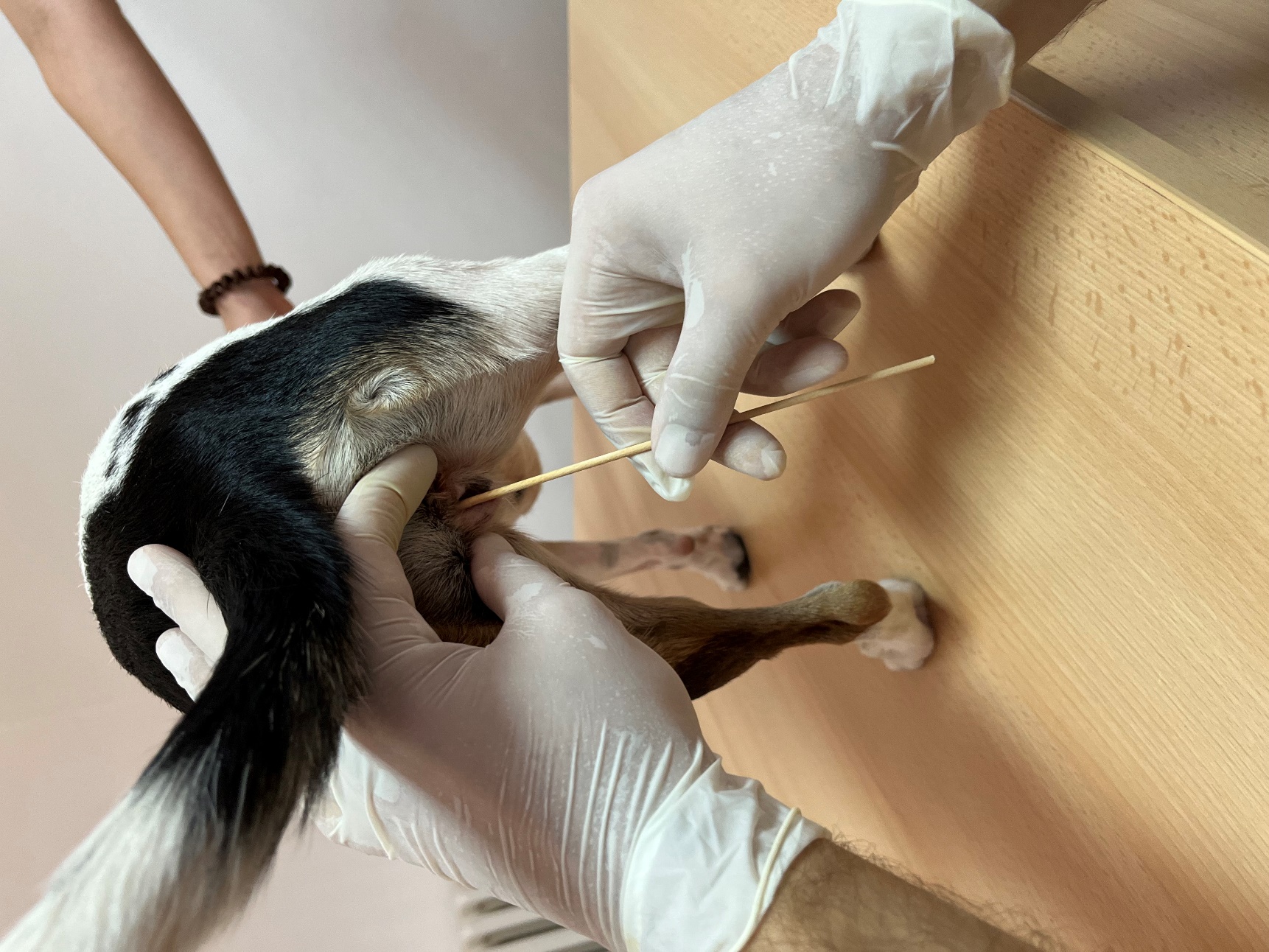 Pravljenje i bojenje vaginalnog razmaza
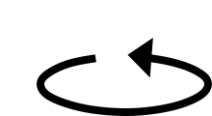 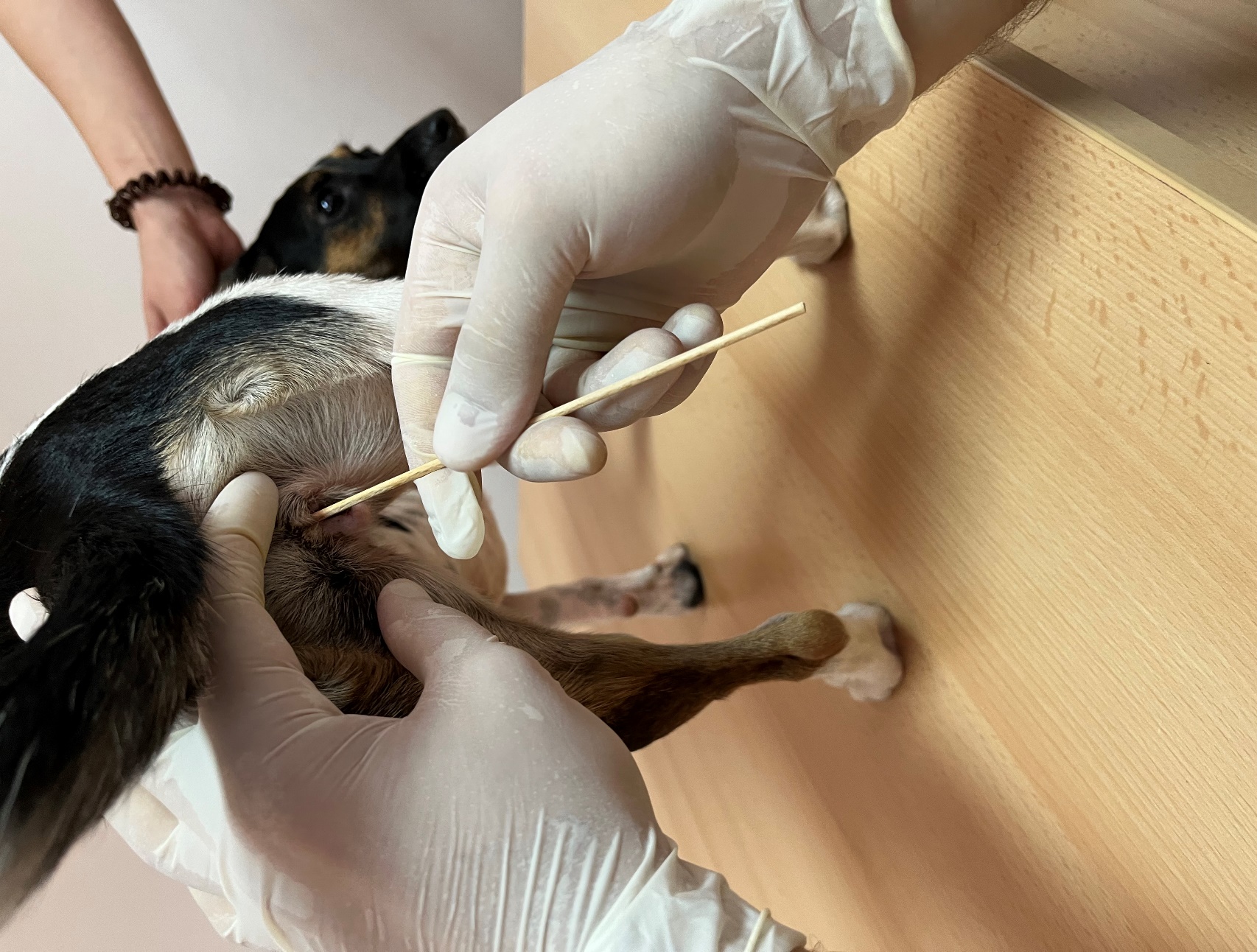 Pravljenje i bojenje vaginalnog razmaza
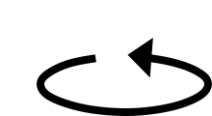 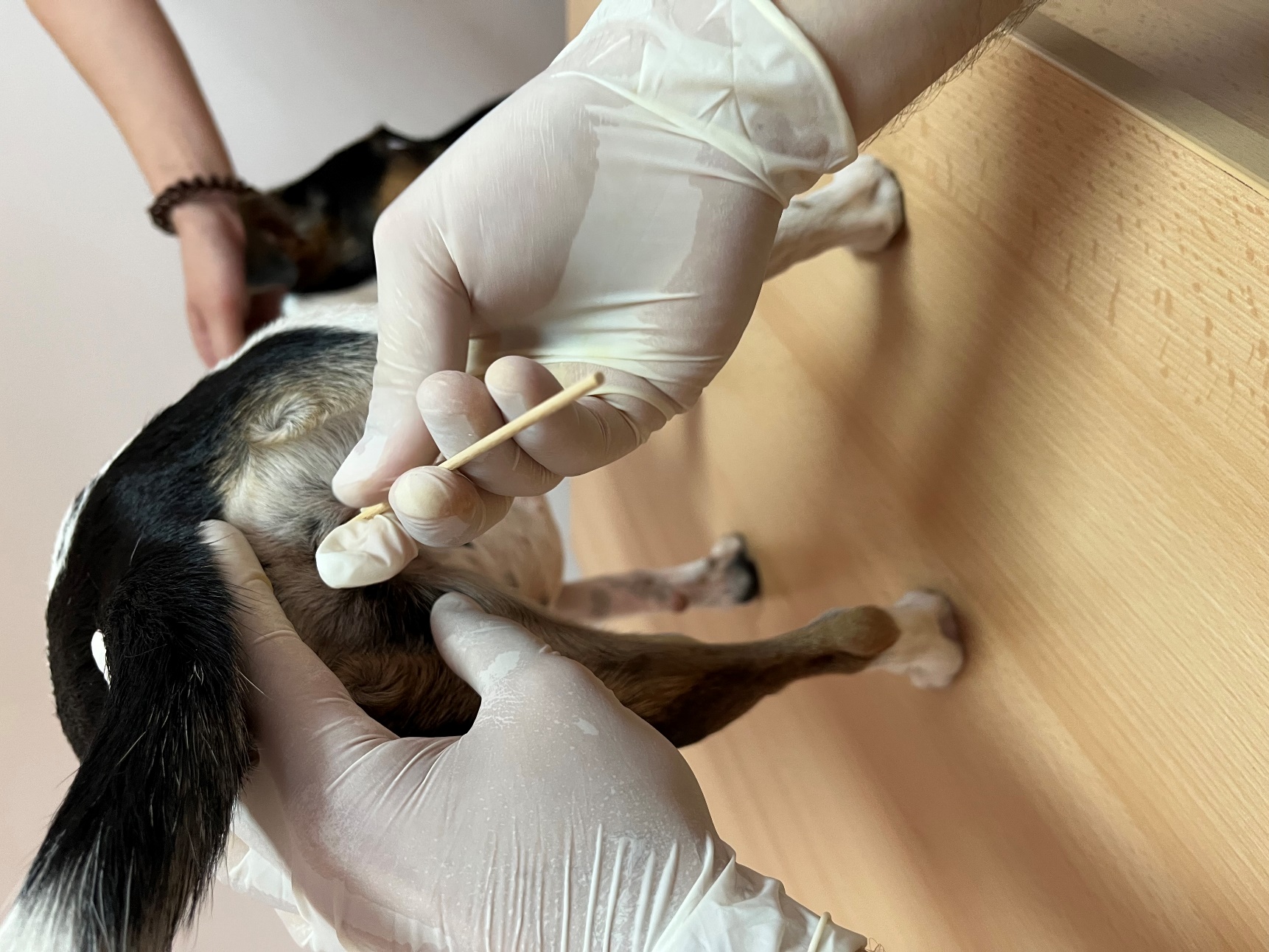 Pravljenje i bojenje vaginalnog razmaza
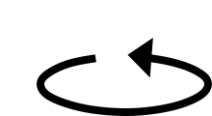 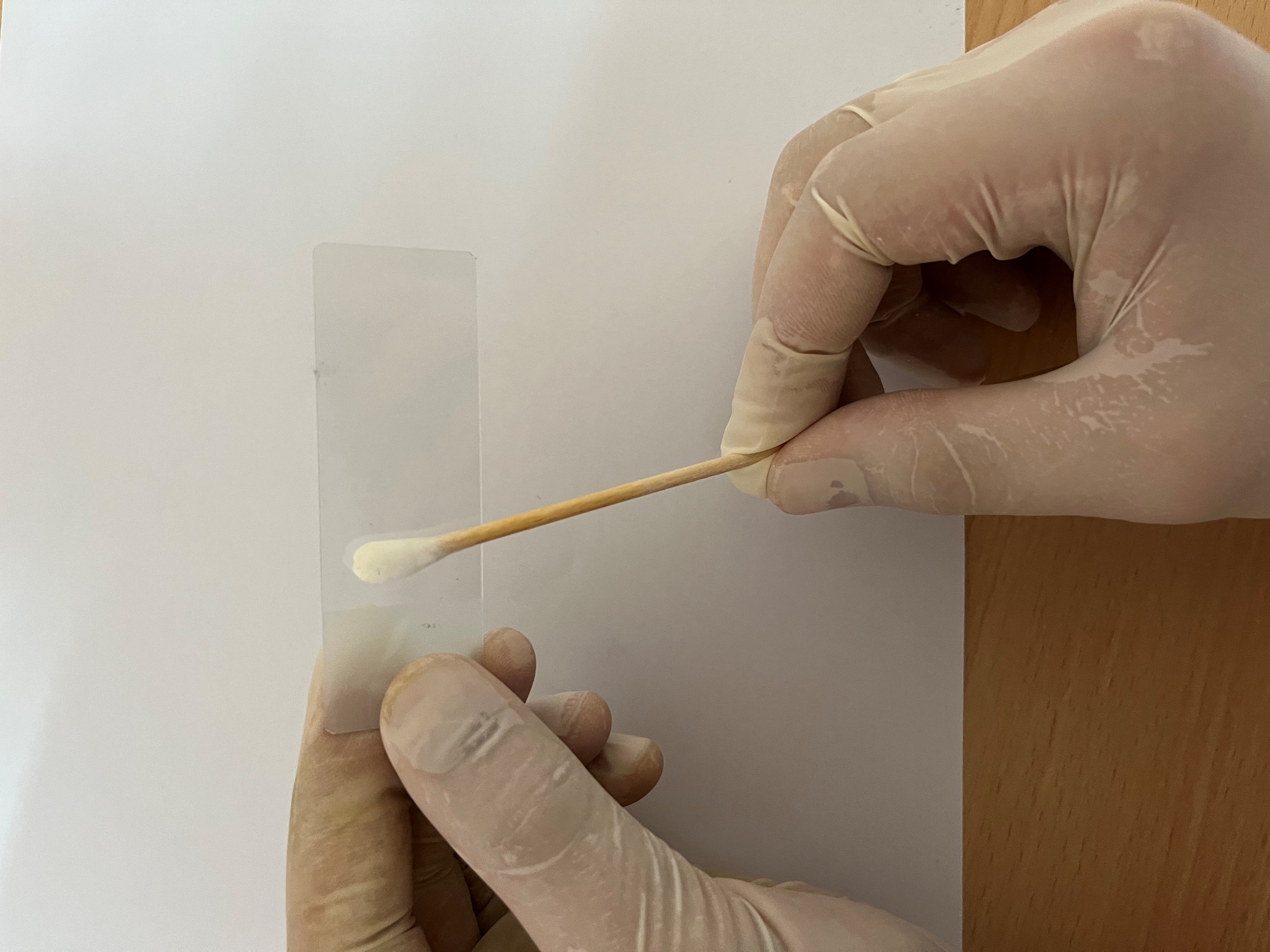 Pravljenje i bojenje vaginalnog razmaza
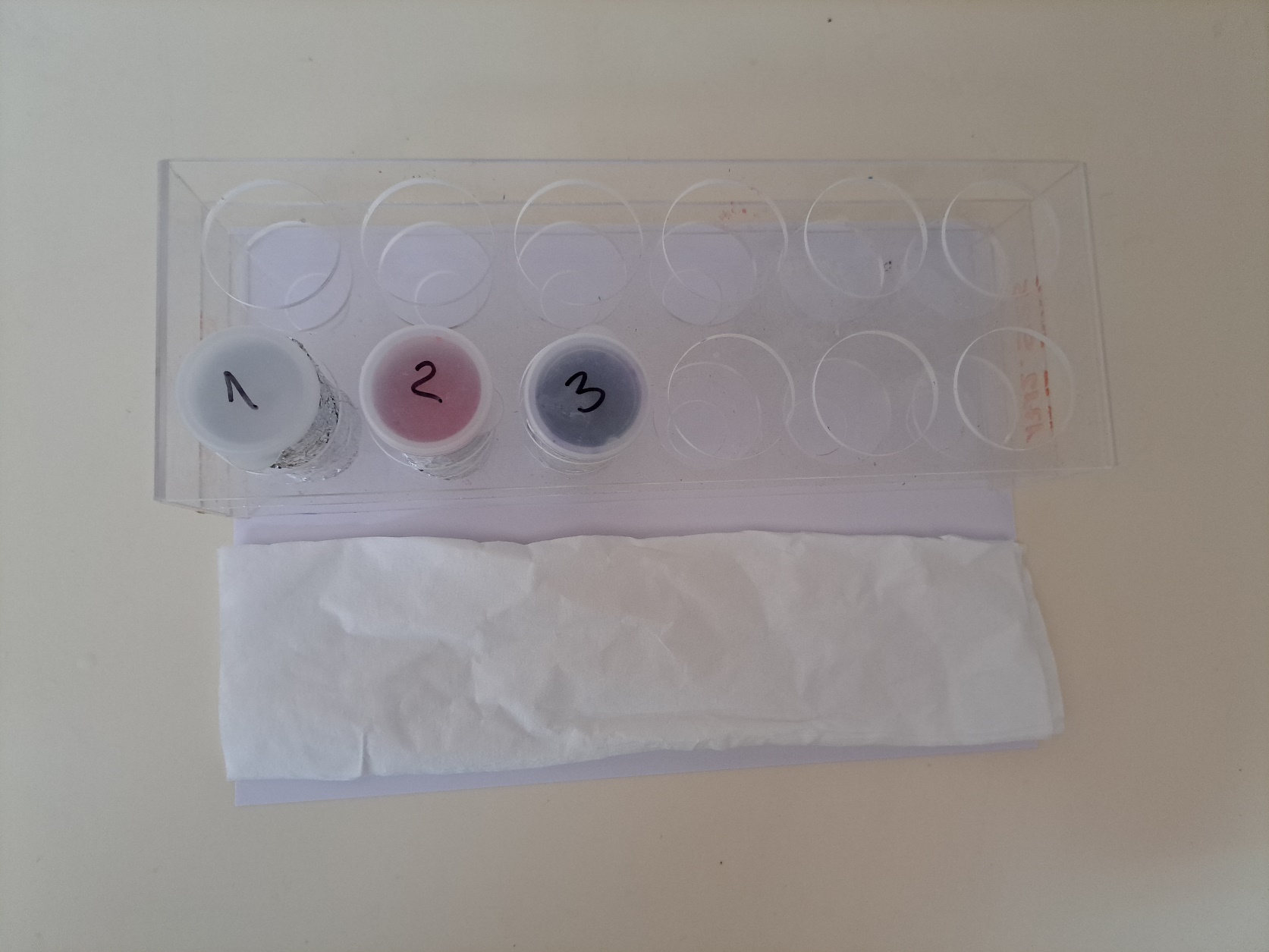 Pravljenje i bojenje vaginalnog razmaza
Eozinofilna
(crvena) boja
Fiksativ
(metanol)
Bazofilna
(plava) boja
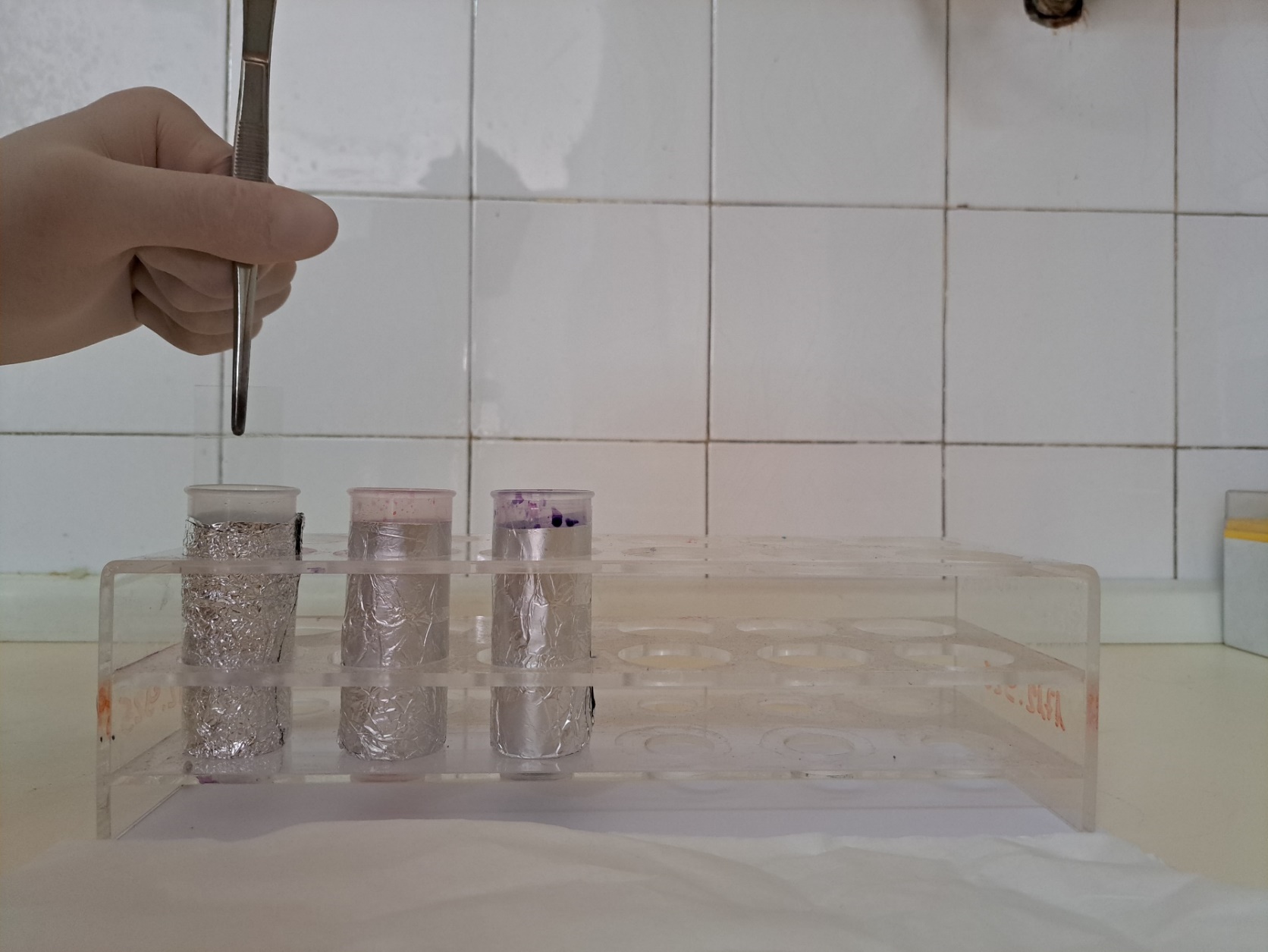 Pravljenje i bojenje vaginalnog razmaza
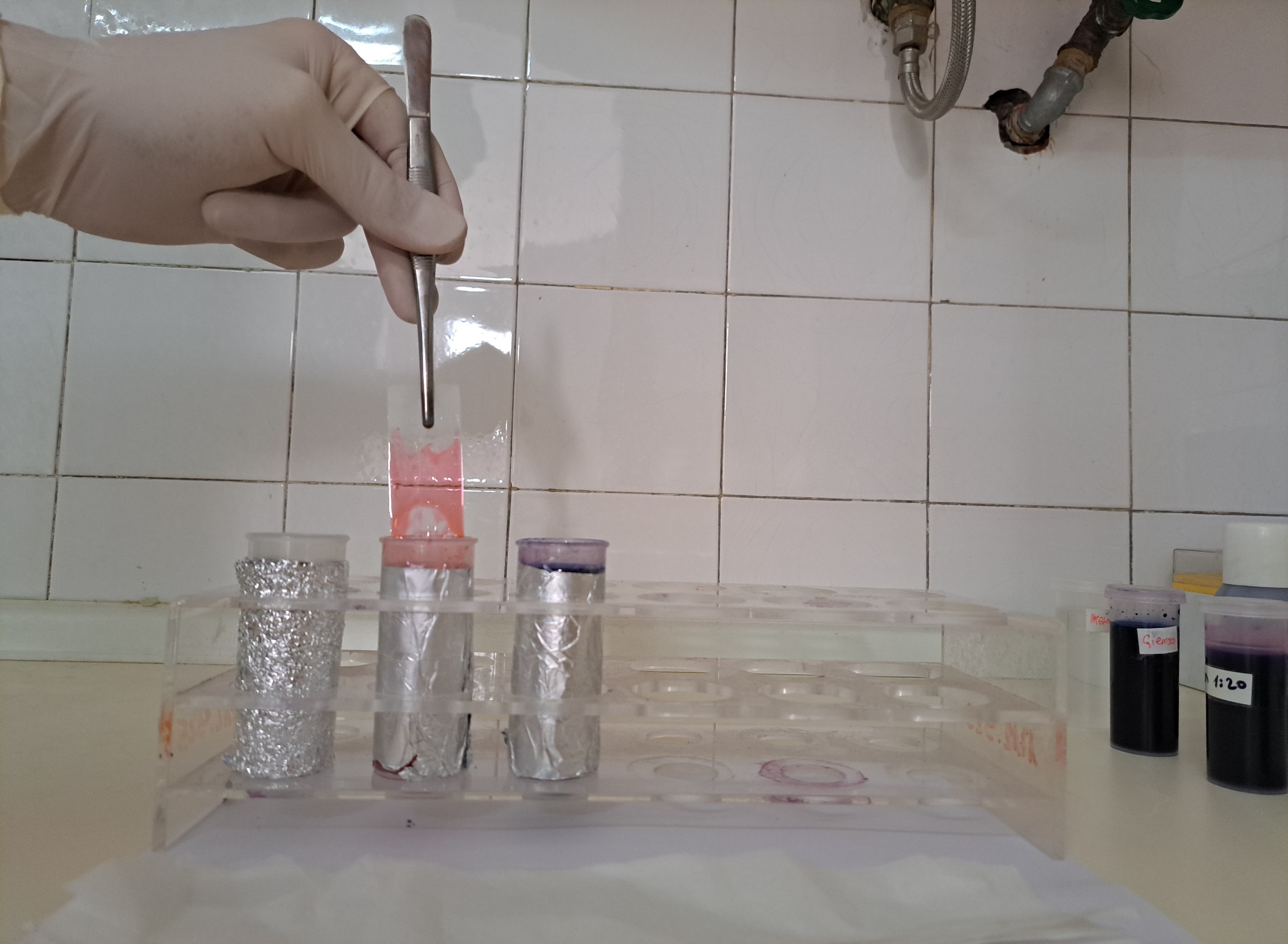 Pravljenje i bojenje vaginalnog razmaza
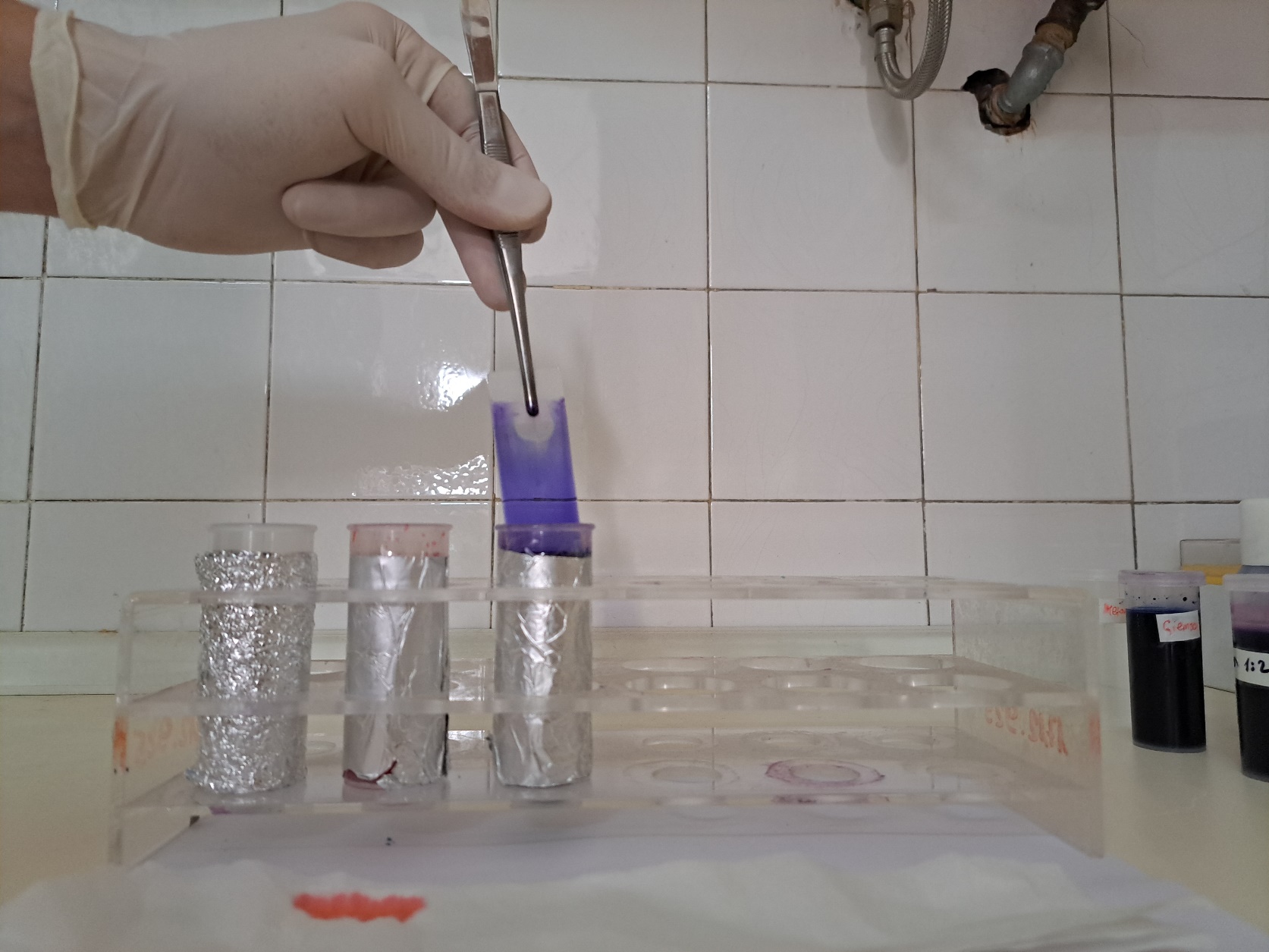 Pravljenje i bojenje vaginalnog razmaza
Pravljenje i bojenje vaginalnog razmaza
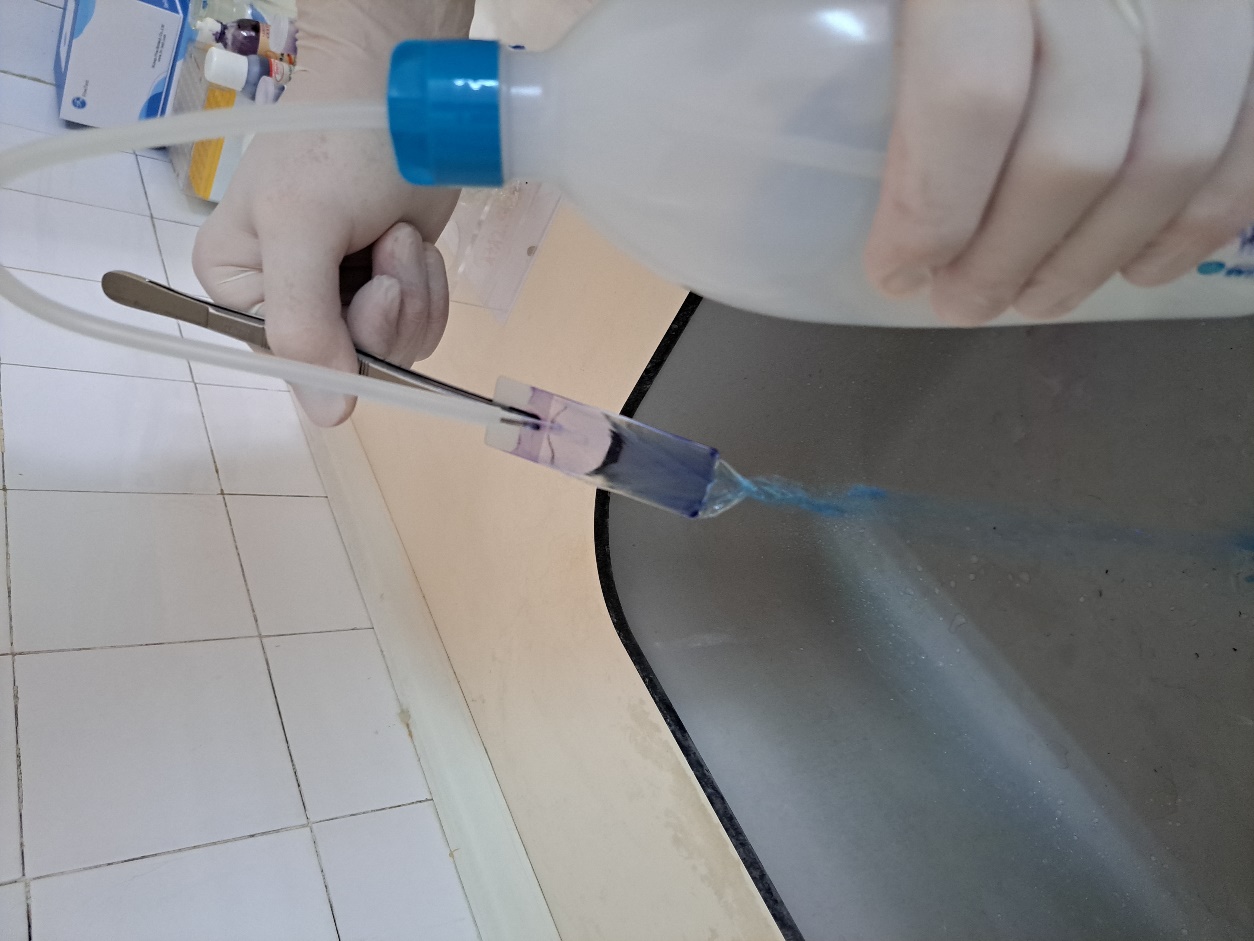 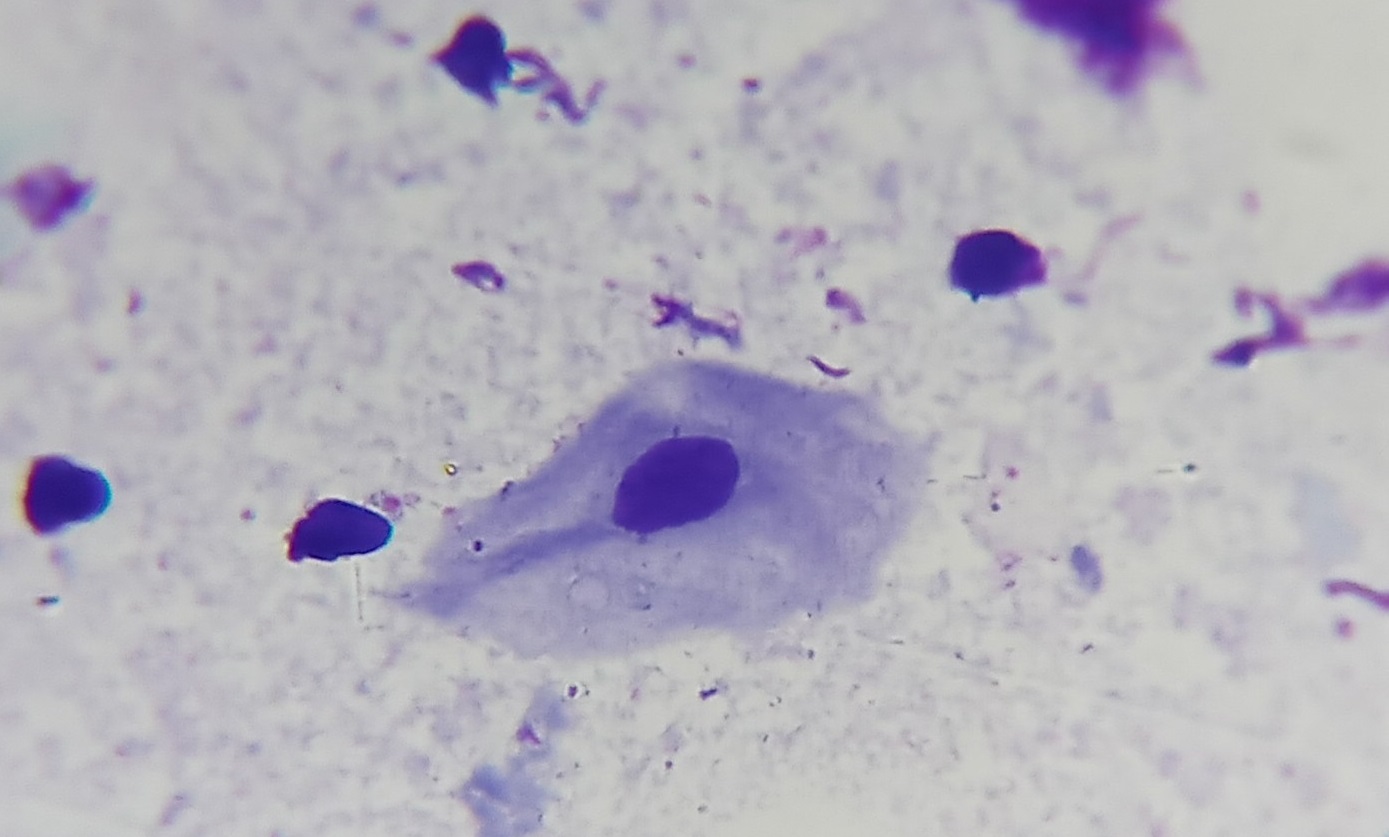 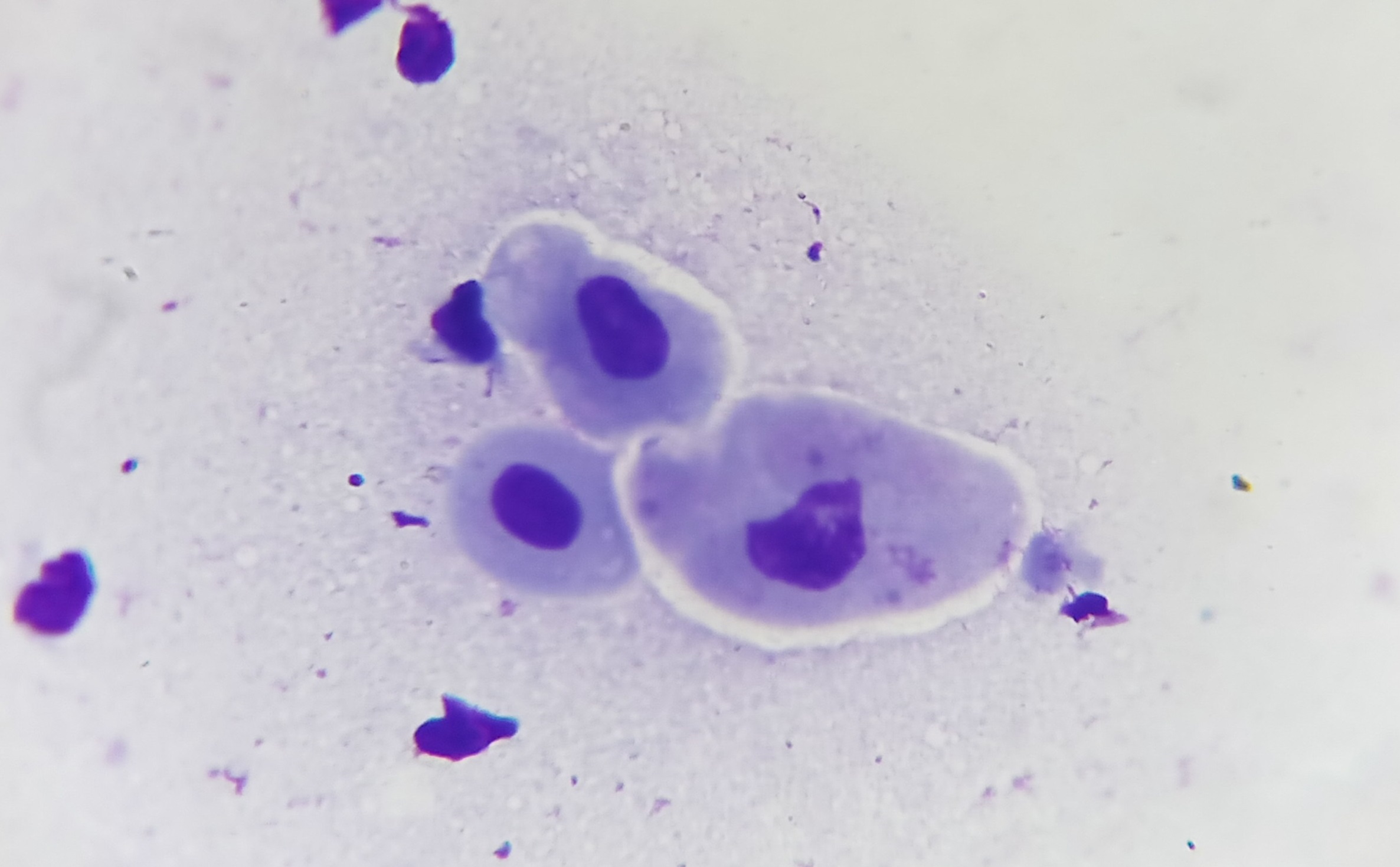 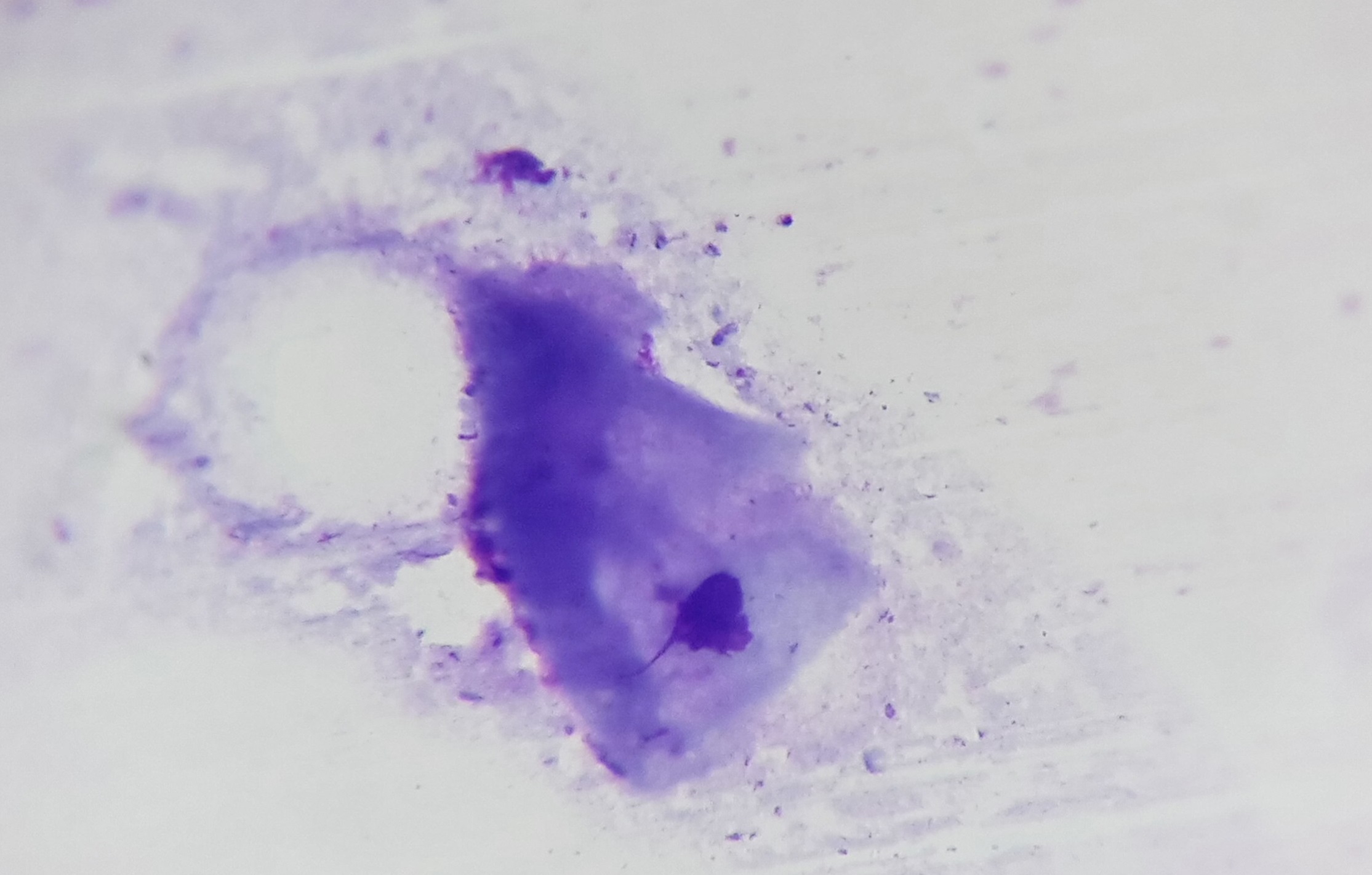 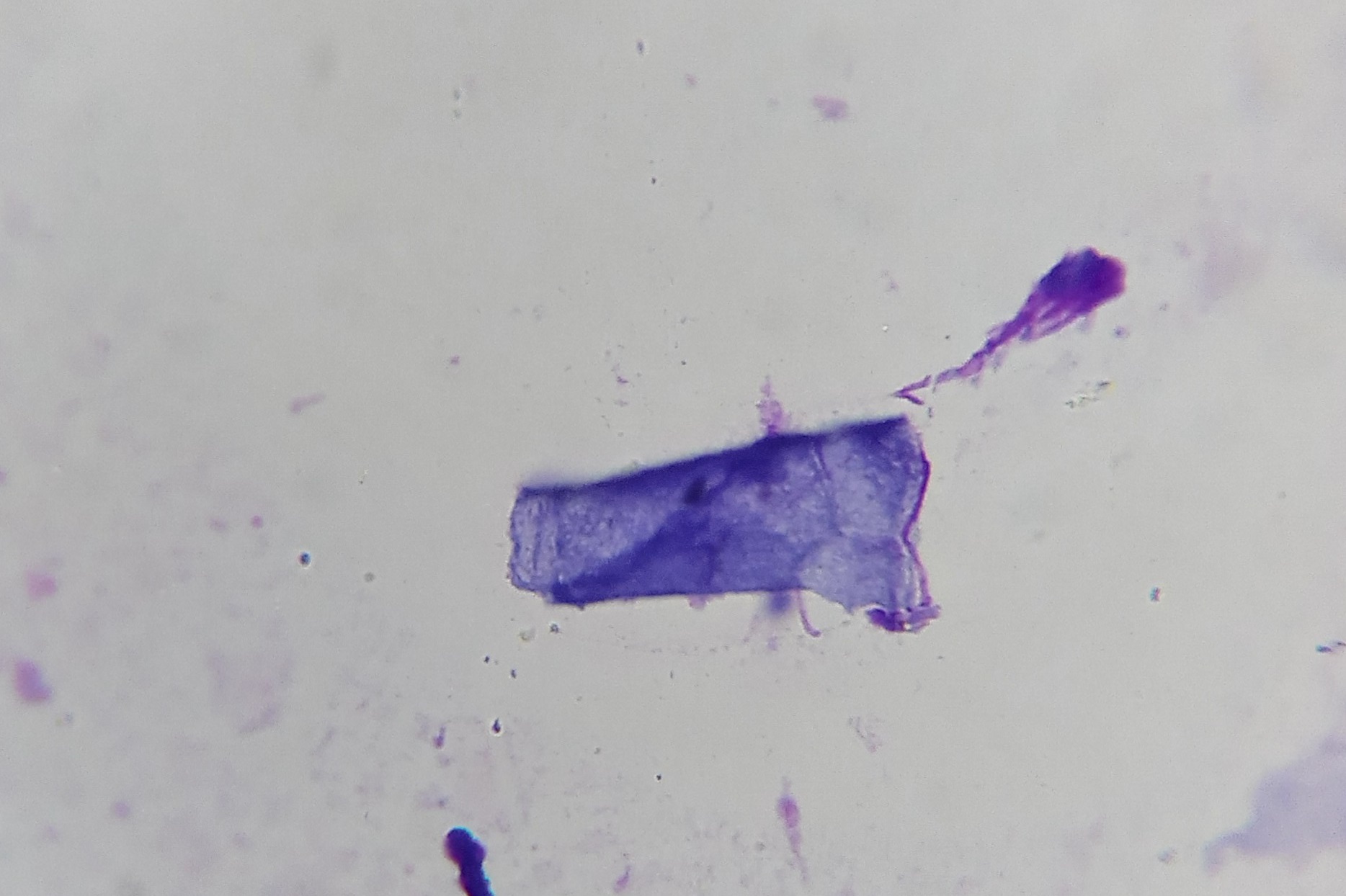 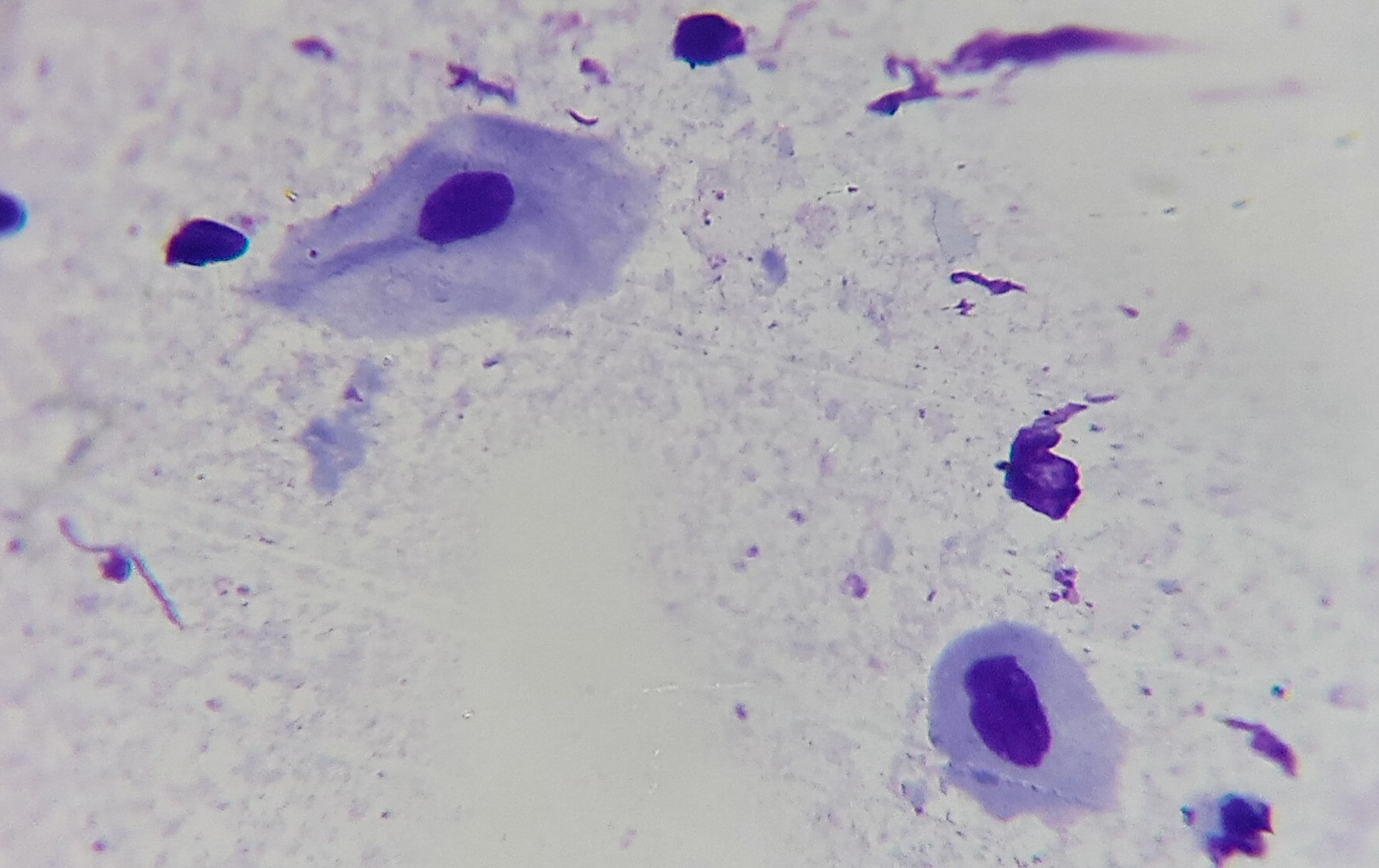 Vaginalna eksfolijativna citologija
Mala intermedijarna ćelija
Koje ćelije se mogu videti na razmazu?
Ljuspasta ćelija
Superficijalne i ljuspaste ćelije se označavaju kao kornifikovane.
Superficijalna ćelija
Velika intermedijarna ćelija
Mala intermedijarna ćelija
Parabazalna ćelija
Ljuspaste ćelije
Superficijalne ćelije
Parabazalne ćelije
Male intermed. ćelije
Velike intermed. ćelije
Bazalne ćelije
Velika intermedijarna ćelija
Velika intermedijarna ćelija
Piknotično jedro
(grč. πυκνωνω – zgusnuti)
Pregled razmaza po fazama polnog ciklusa
Anestrus
Estrus
Metestrus
Proestrus
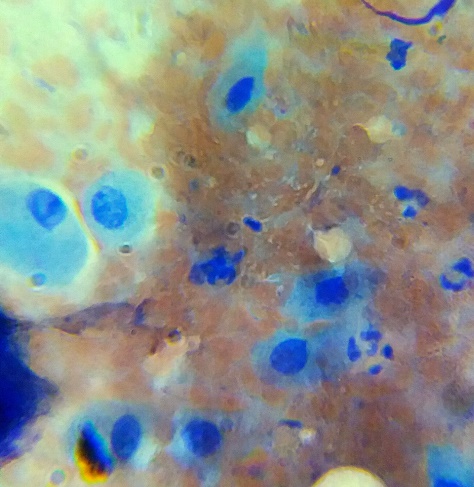 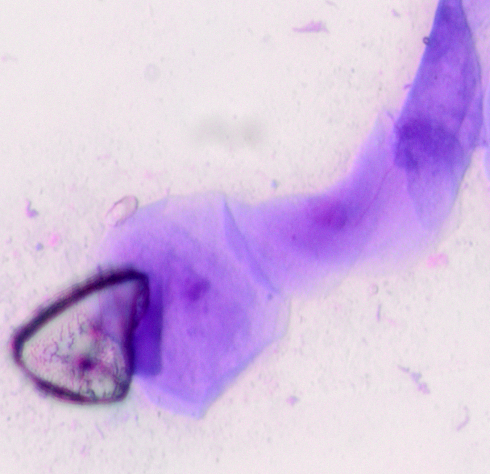 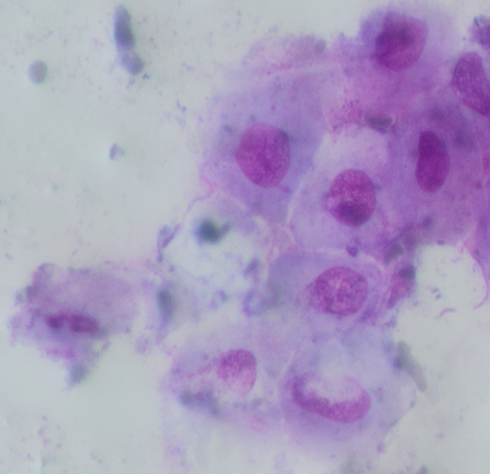 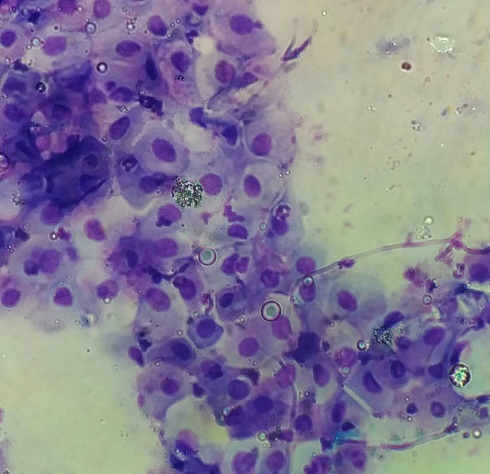 Intermedijarne ćelije,
Neutrofili, 
Eritrociti
Preko 80 % kornifikovanih ćelija
Male intermed. ćelije  
Parabazalne ćelije
Velike intermed. ćelije,  
Neutrofili
Određivanje koncentracije progesterona u krvnom serumu
Služi za preciznije određivanje faze polnog ciklusa i optimalnog vremena za parenje ili veštačko osemenjavanje.
0,5 -2,0 ng/mL
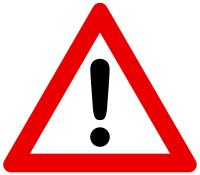 Proestrus
Obratiti pažnju na jedinice. Pojedine laboratorije konc. progesterona izražavaju u nmol/mL.
2 - 25 ng/mL
Estrus
Metestrus
> 20 - 25 ng/mL
1 ng/mL = 3,16 nmol/mL
Anestrus
< 0,5 ng/mL
Rezime
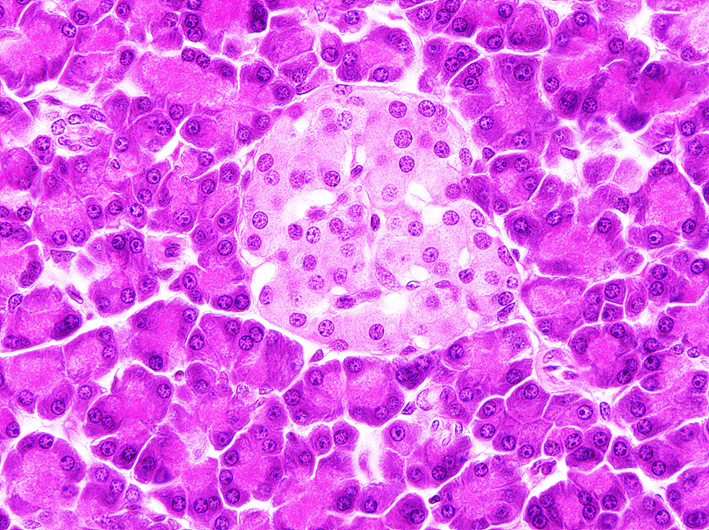 Glikemija – mehanizmi regulacije
Glikemija – mehanizmi regulacije
Glikemija?
4,4 – 6,7 mmol/L – monogastrične životinje 
2,2 – 3,3 mmol/L – odrasli preživari
Resorptivna faza
(nakon obroka)
Postresorptivna faza
(između dva obroka)
Glikemija
Glikemija
Glikemija?
Glikemija?
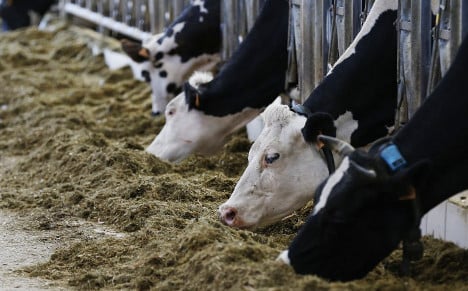 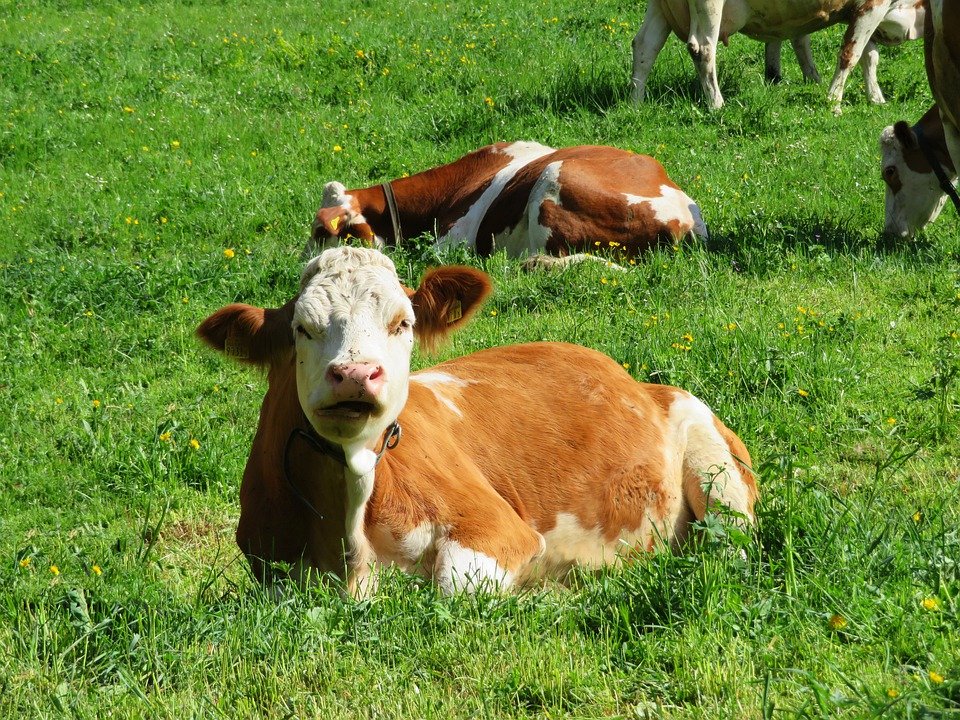 Glikemija – mehanizmi regulacije
Resorptivna faza
(nakon obroka)
Postresorptivna faza
(između dva obroka)
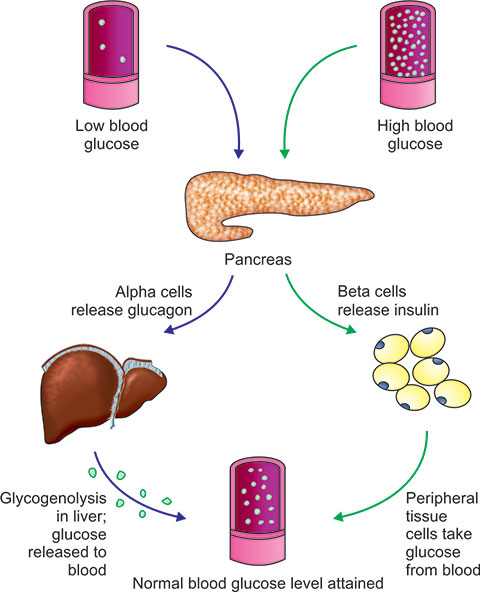 Pad nivoa
glukoze
Porast nivoa
glukoze
Pankreas
Beta ćelije
(insulin)
Alfa ćelije
(glukagon)
Ulazak glukoze 
u periferna tkiva
Glikogenoliza
Glukoneogeneza
Održavanje glikemije
Glikemija – mehanizmi regulacije
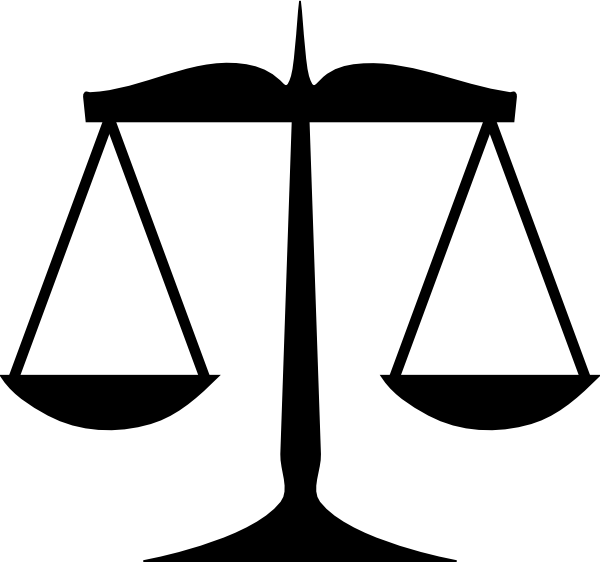 Glikemija
Insulin
Glukagon
Kortizol
Adrenalin
Hormon rasta
Intravenski test opterećenja glukozom (IGTT)
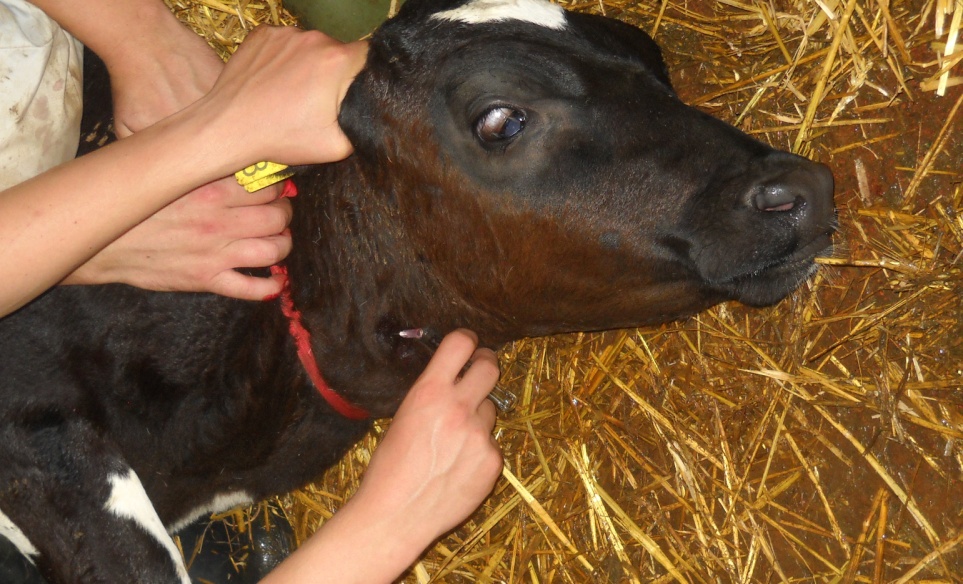 Uzorkovanje krvi: 
0, 15, 30, 60, 90, 120 minuta
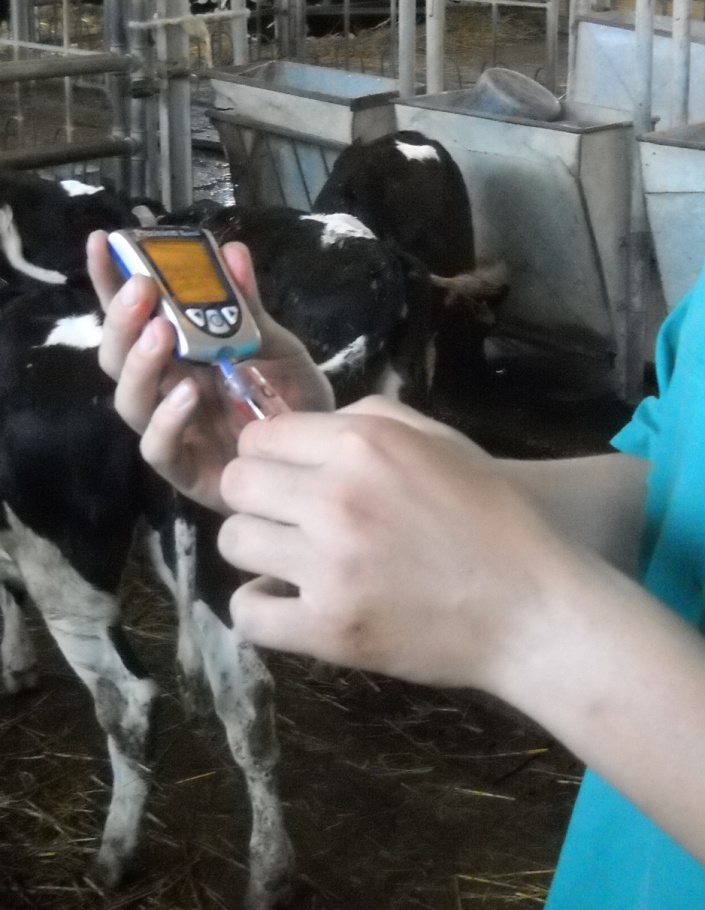 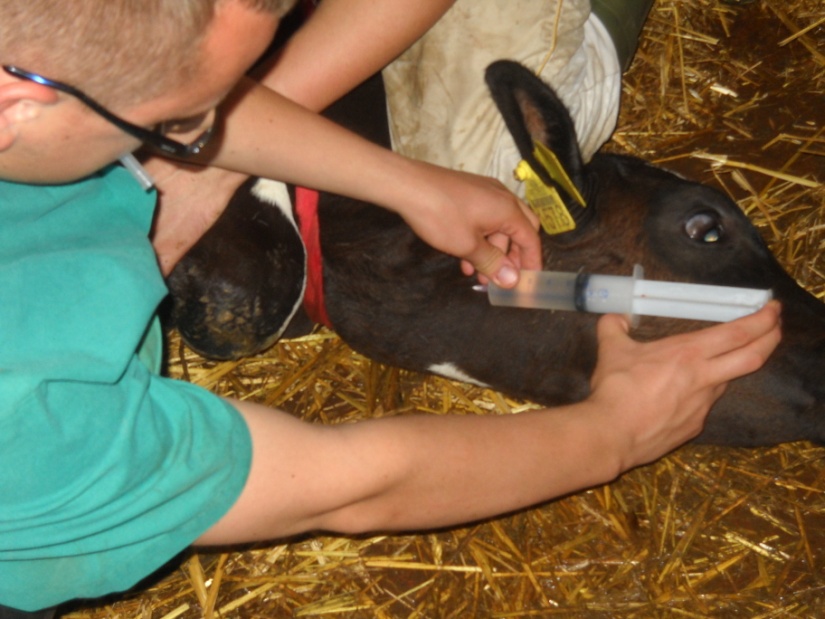 Intravenski test opterećenja glukozom (IGTT)
Insulinska rezistencija
Insulin
Glukoza
Fiziološke koncentracije insulina izazivaju smanjen biološki odgovor ciljnih tkiva
Potrebne više koncentracije insulina da bi se postigao normalan odgovor ciljnih tkiva
Smanjen odgovor
Normalan odgovor
Hvala na pažnji!